Week 8, Day 1
Half-Exam 2
Command Pattern
SE-2811
Slide design: Dr. Mark L. Hornick
Content: Dr. Hornick
Errors: Dr. Yoder
1
Command Pattern Example
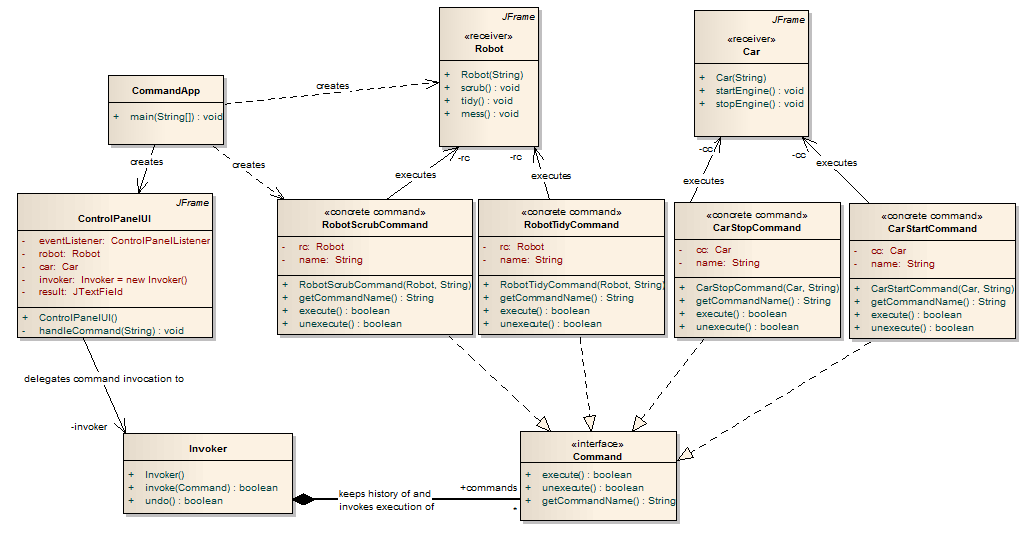 SE-2811
Dr. Mark L. Hornick
2
What is a command?
It’s a function, treated as an object
It has associated data
This is known in Computer Science as a “closure”
SE-2811
Dr. Mark L. Hornick
3
What patterns did you choose when making your own Observer?
SE-2811
Dr. Mark L. Hornick
4
Exercise
Consider a MoveShapeCommand that moves a rectangle from one spot to another on the screen
What data does this class need to store for undo?
How about redo?
SE-2811
Dr. Mark L. Hornick
5
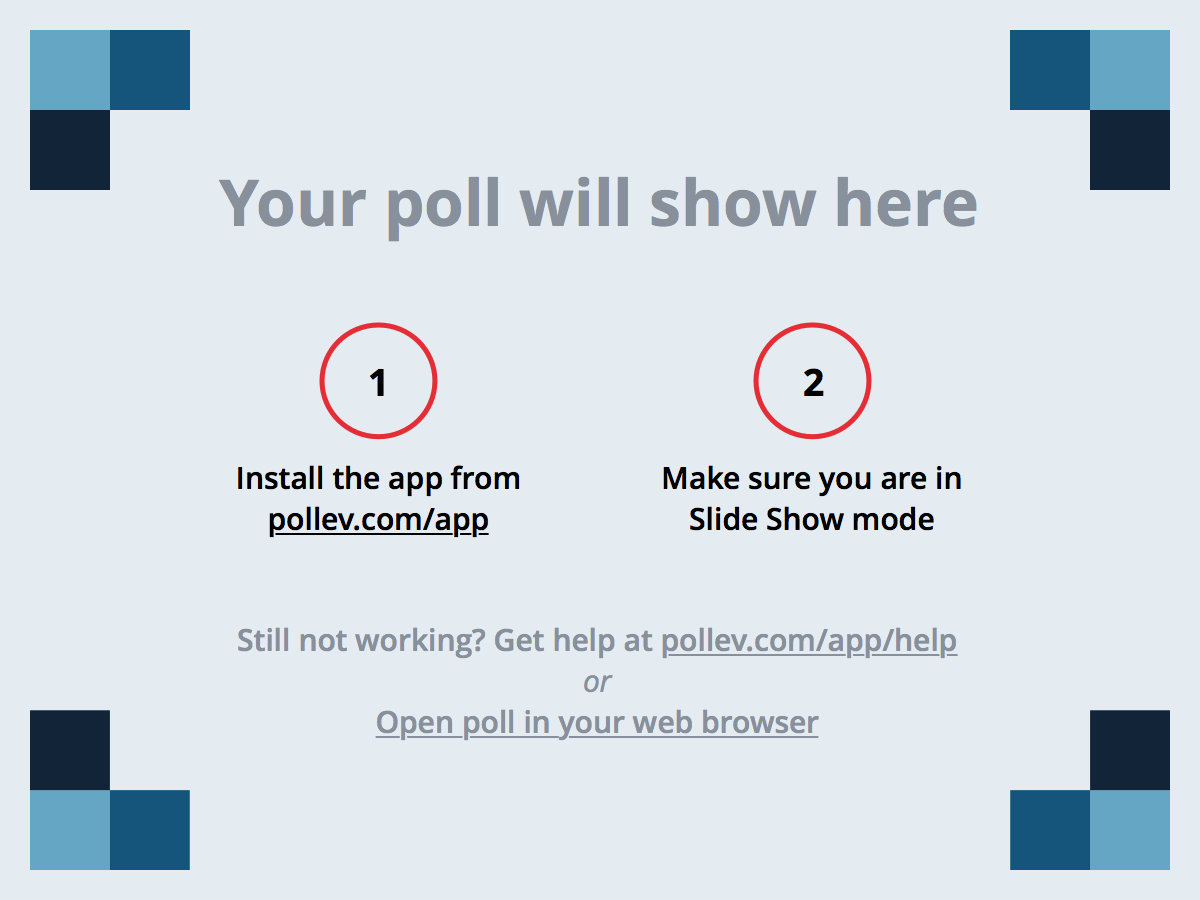 SE-2811
Dr. Mark L. Hornick
6
[Speaker Notes: Muddiest Point]